9A in 9B imate nalogo, da s pomočjo učbenika (str.77-79) rešite naloge iz DL Spoznajmo maščobe (naloge od 21-27). To je vaša snov, tako da prilepite list v zvezek. Tisti, ki lista niste dobili in ga nimate možnosti kopirat, naloge rešite v zvezek in si pri tem skicirajte zgradbo maščobe (tako kot je narisana v nalogi 24) ter označite dele. Pri tej isti nalogi si zapišite še, kateri del je GLICEROL in kateri del so MAŠČOBNE KISLINE.
Naloga 26: predstavljena je molekula akroleina – DL, ki je zraven pripet (Spoznajmo maščobe) je barvni – oglejte si barvni model akroleina in pobarvajte kisik z rdečo barvo.
Rešitve delovnega lista vam posredujem v petek, na e-asistenta, v komunikacijo.
9A nadaljujte z naslovom Hidrogeniranje olja in odgovorite na vprašanja.
ZGRADBA MAŠČOB
Naloga 24 iz DL, ne rišite v zvezek, imate na listu približno skico.
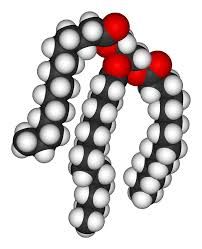 GLICEROL
MAŠČOBNE KISLINE
HIDROGENIRANJE OLJA
ODGOVORI NA VPRAŠANJA
POJASNI RAZLIKO MED MASLOM IN MARGARINO.
ALI SE V MASLU NAHAJA HOLESTEROL?
ZAKAJ JE HOLESTEROL NEVAREN?
KAKO PRIDOBIVAMO MARGARINO?
ALI MARGARINA VSEBUJE HOLESTEROL?
KAJ JE ESENCIALNA MAŠČOBNA KISLINA?
KAJ SO VOSKI IN ZA KAJ SO POMEBNI ZA ŽIVA BITJA?
KAJ JE EMULZIJA?
KAJ OMOGOČA EMULGATOR? NAŠTEJ NARAVNE EMULGATORJE.